11.11.13What does this picture show? When was it taken?
11.12.13What do these images have in common?
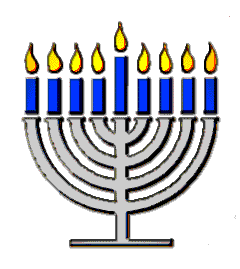 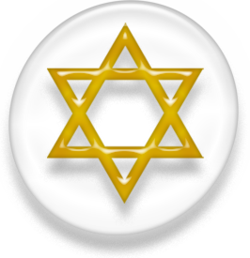 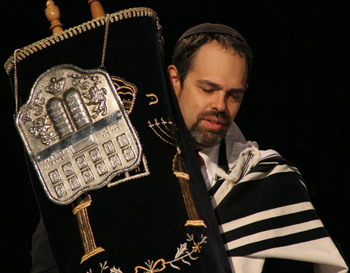 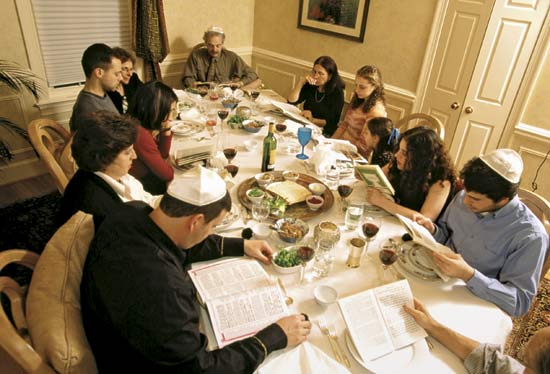 11.13.13
What is a family tree? What is its purpose?
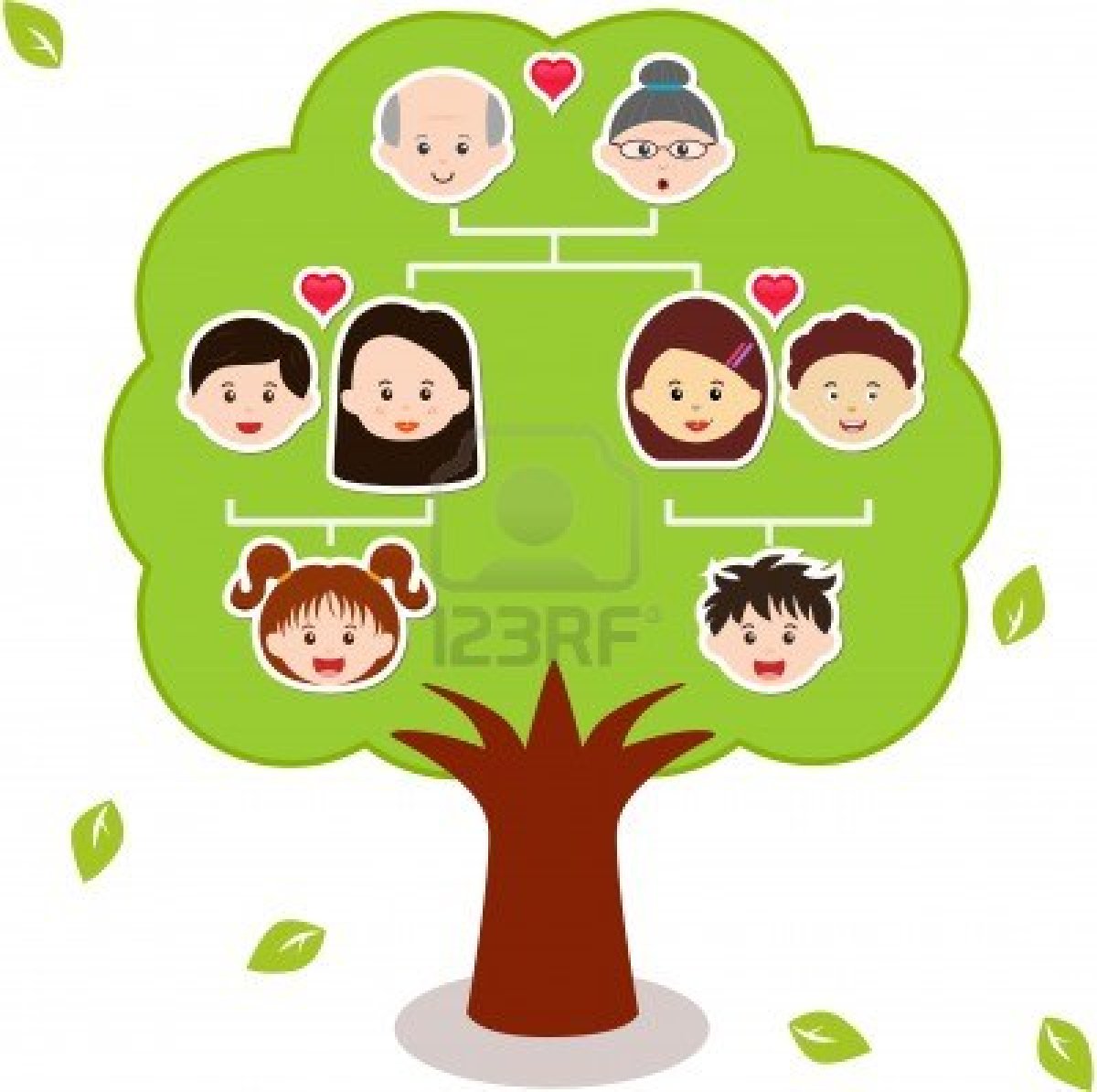 11.14.13
What is the difference between a Matriarch and a Patriarch
Matriarch
- A woman who rules a family, clan, or tribe.
- A woman who dominates a group or an activity.
- A highly respected woman who is a mother.

 Patriarch 
-A man who rules a family, clan, or tribe.
-One who is regarded as the founder or original head of an enterprise, organization, or tradition.
 -A very old, venerable man; an elder.
-The oldest member of a group: the patriarch of the herd
11.15.13
Which law(s) governs all other laws of the United States?

Which law(s) governed all other Hebrew  laws?
-The Constitution of the United States.